Языкознание XX века.
Структурализм
Языкознание XX века — развитая наука, включающая разные школы и направления, различные аспекты, проблемы и методики. 

По-прежнему развивается сравнительно-историческое и типоло­гическое языкознание, социолингвистика, лин­гвистика отдельных ярусов языковой структуры. Сильны позиции лингвистического логизма и психологизма, актуальны проблемы принципов и методов лингвистики, ее философской основы и прак­тической направленности.
Существенные сдвиги в современном языкознании происходят как в результате внутреннего развития "старых" школ и направле­ний, так и под влиянием новых школ
В целом же происходит смена парадигм: от компаративистики XIX века (рассматривавшей прежде всего то, как возник конкретный язык) к структурализму XX века (изучавший то, как язык устроен) и к функционализму конца XX-XXI века (основная задача которого установить, какие факто­ры влияют на употребление языка).
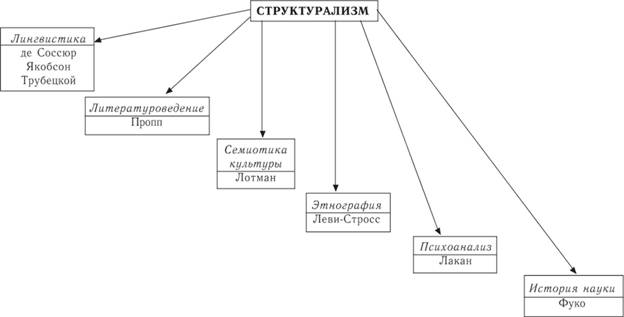 Структурализм
Термин структурализм впервые был применен  голландским философом Пос Хендрик Йозефом.  Внутренняя форма связывает название данного направления со структурой, хотя школы структурализма направляют свои иссле­дования прежде всего на выявление системных отношений в языке.
Впервые понятие структуры было применено К. Марксом и Ф. Энгельсом в середине XIX в. относительно общества.
В языкознании первым, кто в начале XX в. попытался установить взаимные связи между фактами языка был Ф. де Соссюр.
В. И. Кодухов выделяет следующие общие для всех структураль­ных школ постулаты:
язык является знаковой (семиотической) системой, структурность языка, его уровневое членение оценивается как его существен­ное свойство, а внутренние отношения единиц одного и того же функционального образования и иерархия уровней абстракции при­знаются более важными, чем их связи с внеструктурной действи­тельностью, которые проявляются лишь при функционировании языка, при его вхождении в текст и ситуацию речи;
основными единицами языка являются фонемы и морфемы(морфемы — база для образования слов и конструкций). Фонемы и морфемы рассматриваются как наборы дифференциальных призна­ков или типовых окружений. Парадигматические и синтагматичес­кие отношения истолковываются как основные формы существо­вания структурных единиц языка;
синхроническому описанию языка отдается предпочтение сравнительно с изучением его истории и диахронии, поскольку, вслед за Ф. де Соссюром, структуралисты считали, что система су­ществует лишь в синхронии, диахрония эту систему разрушает;
методика лингвистического описания структурных единиц языка занимает первостепенное место в исследованиях сторонни­ков указанного направления, оттесняя на второй план изучение ре­альности языковых единиц и категорий. Последние трактуются как дедуктивные построения и противопоставляются тексту как един­ственной реальности.
Основные школы
Основными школами структурализма являются Пражская линг­вистическая школа (функциональная лингвистика), Йельская линг­вистическая школа (дескриптивная лингвистика) и Копенгагенская лингвистическая школа (глоссематика).
Функциональная лингвистика
Пражская лингвистическая школа. 
1926-52 гг.
Пражская лингвистическая школа
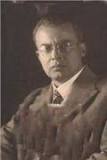 Во главе школы стоял Вилем Матезиус (1882-1945)
Богумил Трнка, Богуслав  Гавранек, Владимир Скаличка и др.
Отечественные ученые – Роман Осипович Якобсон, Николай Сергеевич Трубецкой, Сергей Осипович Карцевский
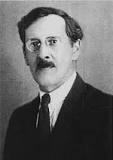 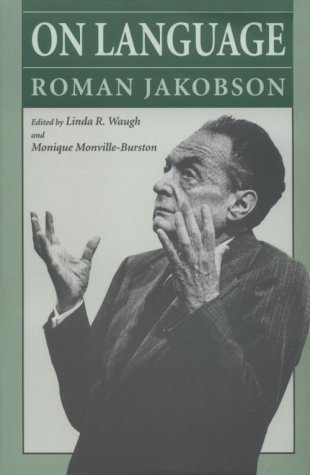 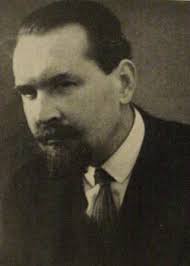 "Тезисы Пражского лингвис­тического кружка" (1929 г.)
1935 г. кружок стал создавать журнал "Slovo a islovesnost".
Одним из важнейших положений в концепции Пражской лин­гвистической школы является понятие языковой функции и системы.
Поня­тие функции языка у пражан основывается на учении немецкого языковеда К. Бюлера о языковых функциях, изложенном им в рабо­те "Теория языка. Структурная модель языка" (1934 г.)
Пражские лингвисты развивали представление о языке как фун­кциональной системе, видя в языке систему средств выражения, слу­жащих определенной цели. 
Термин "функция" пражане понимали не в математическом смысле (выражение строгой зависимости), а как целевую установку речевого высказывания.
Условием включения явления в систему является выделение его различительных признаков и рассмотрение языковых категорий как оппозиций. Представители Пражской лингвистической школы вы­явили дифференциальные признаки фонем и морфем, разработали учение о языковых оппозициях, причем между фонологическими и морфологическими оппозициями установили структурно-логичес­кий изоморфизм, так что учение о категориях системы языка было истолковано как процедурно-методическое.
Пражские структуралисты отвергли приписываемое де Соссюру противопоставление синхронии и диахронии. Вместе с тем пражс­кие языковеды подчеркивали преимущество синхронного анализа
Основатель Пражской лингвистической школы В. Матезиус выд­винул метод "аналитического сравнения" языков, согласно которо­му в синхронном плане сравниваются системы родственных и не­родственных языков с выявлением тенденций их развития.
Изучение сходных явлений в родственных и неродственных язы­ках, генетически относящихся к разным языковым семьям, позво­лило пражским ученым разработать понятие языкового союза в противоположность понятию языковой семьи.
Под языковым союзом они понимали группу географически смежных неродственных (или не близкородственных) языков, об­ладающих сходными чертами в синтаксической, морфологической и фонологической структурах. Сходные черты возникают в резуль­тате контактов народов — носителей этих языков, когда возникают общие особенности, которые со временем проникают вглубь ареа­лов распространения языков.
Фонология
Одной из основных заслуг Пражской лингвистической шко­лы перед мировым языкознанием является создание фонологии как научной дисциплины. Наиболее полно взгляды на сущность и ме­тодику изучения фонологических проблем изложены в книге Н. С. Трубецкого "Основы фонологии" (в нашей стране эта книга вышла в 1960 г. (пер. с нем.). Напомним, что разработка учения о фонеме принадлежит главе Казанской лингвистической школы И. А. Бодуэну де Куртенэ.
Фонема — кратчайшая фонологическая единица языка. Фоне­мы, различая слова, характеризуются различительными (дифферен­циальными) и неразличительными признаками. Различительные признаки образуют фонологические оппозиции.
Например, кон — конь имеется одна фонема [н], реализуемая [н] и [н'], которые являются вариантами этой фонемы; огубленное [ду] в слове дупло и [д] с боковым взры­вом в слове длань являются вариантами фонемами [д]
Изучение проблем морфологии и синтаксиса
Морфологическая проблематика Пражской лингвистической школы ограничивалась изучением морфемы и морфологических оп­позиций (например, нейтрализация родов во множественном чис­ле), совокупности оппозиций. Так, имя существительное в русском языке понимается как способность слова, принадлежащего к этой части речи, участвовать в оппозиции падежей, чисел и родов.
Морфология как раздел теории лингвистической номинации в учениях Пражской лингвистической школы была противопостав­лена синтаксису как теории синтагматических способов.
В синтаксисе противопоставление языка и речи ведет к разгра­ничению предложения и высказывания.
В. Матезиус разрабо­тал теорию актуального членения предложения, чем и заложил ос­новы функционального синтаксиса (работы "О так называемом актуальном членении предложения" (1947 г.), "Основная функция порядка слов в чешском языке" (1947 г.) и др.).
актуальное членение выясняет способ включения предложения в предметный контекст, на базе которого оно воз­никает.
Функциональные стили
функциональный стиль определяется конкретной целью того или иного высказывания и представляет собой функцию выс­казывания, то есть речи (parole), в то время как функциональный язык определяется общими задачами нормативного комплекса язы­к
Проблема культуры языка. 
Под куль­турой языка пражские ученые понимают заботу о стабильности, ус­тойчивости литературного языка, который должен избавиться от всех ненужных колебаний. Поддержка стабильности тесно связана с разработкой стилистического богатства языка, способного без труда выражать самые разнообразные оттенки значения. Все это требует, в свою очередь, сохранения своеобразия языка, то есть уси­ления тех черт языка, которые обусловливают его специфику. овых средств и является функцией языка (langue)".
Дескриптивная лингвистика
Йельская лингвистическая школа возникла в США. 
Расцвет 1933-57 гг.
Американское языкознание и дескриптивизм. Э. Сепир является родоначальником этнолингвистики и типологического изучения языков; крупнейшим исследователем языков народов США, Канады и Мексики. 
Л. Блумфилд обосновал необходимость формального описания языка в «физических» терминах; родоначальник дескриптивной лингвистики, или Йельской школы. 
Для американского языкознания и психологии характерно понимание речевой деятельности как словесного поведения, как реакции говорящего на ту или иную ситуацию.
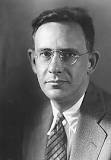 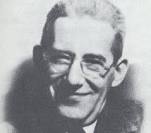 Язык – это система сигналов, имеющих внешние и внутренние связи, поэтому языкознание делится на металингвистику (долингвистику) и микролингвистику (лингвистику). 
Металингвистика изучает внешнюю сторону словесного поведения; она объединяет такие дисциплины, как этнолингвистика, психолингвистика, социолингвистика, фонетика (изучение акустических и артикуляционных свойств звуков), паралингвистику.
Микролингвистика занимается описанием словесных сигналов без обращения к металингвистическим фактам и истории. Это наука о выражении, а не о значении. Единственной реальностью является текст (речевой отрезок). Язык признается линейной сущностью, а мельчайшие отрезки текста – единицами; слово понимается как последовательность фонем и морфем. Реальность единиц и категорий языка подвергнута сомнению, а роль методики анализа признается самоценной.
Методика описания и метаязык. Принципиальная установка на описание, а не на объяснение фактов языка. Основным приемом лингвистического анализа текста является его сегментация и инвентаризация сегментов. Отрезки речевого потока (текста) выделяются путем подстановки  (субституции), позволяющие выявить повторяющиеся сегменты. Они становятся единицами наблюдения и анализа. 
Идентификация сегментов осуществляется при помощи дистрибутивной методики. Главная задача дескриптивной лингвистики – «изучение отношения распределения (дистрибуция) или порядка расположения (аранжировки) отдельных частей речи относительно друг друга в процессе речи» (З. Харисс).
Фонемика и морфемика. Структура языка: это структура выражения, которая образуется распределением двух основных единиц языка: фонем и морфем. Центральные разделы дескриптивной лингвистики: фонология и морфология. Фонология делится на фонемику (учение о системе фонем того или иного языка) и фонотактику (учение о классах фонем и их сочетаемости). Морфология делится на морфемику (учение о системе морфем) и морфотактику (учение о сочетании морфем); к морфологии относится также морфофонемика, соответствующая морфонологии Трубецкого.
Фонема понимается как звуковой тип, представляющий собой ряд звуков, совокупность фонов, выявляемых при свободном варьировании. Кроме сегментных фонем (гласных, согласных и полугласных) дескриптивная фонология выделяет суперсегментные фонемы – просодемы: фонемы ударения, тона и высоты тона, интонации и фонемы стыка.
В дескриптивной лингвистике морфема является важнейшей единицей языка, т.к. ее структура охватывает фонемы, а инвентарь морфем охватывает лексику, и признается, что слово можно описать через морфемы. Анализ грамматического строя осуществляется в терминах морф и их сочетаемости. Морфема линейна, она также сегмент текста. Морфема есть совокупность морф – кратчайших последовательностей фонем. Отождествление морф как алломорф осуществляется при помощи субституции (сравнения высказываний).
Конструкция и ее анализ. Основной синтаксической единицей признается конструкция – любая значащая группа слов и морфем. Конструкция состоит из составляющих и сама может быть составляющей более крупной единицы. Поскольку конструкция состоит из непосредственно составляющих (НС) и их аранжировки, постольку синтаксический анализ дескриптивистов сводится к выявлению НС и дерева НС. Каждая пара НС содержит ядро и спутник, т.е. независимый и зависимый элементы.  Ядрами являются те члены, которые определяются при первом выделении элементов.
Трансформационная методика и порождающая грамматика. З. Харрис предложил трансформационную методику, которая дает возможность определить «формальные отношения между предложениями, позволяющие рассматривать структуру одного предложения в качестве трансформа структуры другого (например, актив и пассив или вопрос и ответ)». Н. Хомский разработал трансформационную методику порождающей грамматики. Работы Хомского опровергли формально-линейный синтаксис дескриптивистов. Он вернулся к идеям синтаксических парадигм и логических основ синтаксической теории. Предметом синтаксиса стал не анализ текста, а порождение текста в результате речевой деятельности говорящих. Широко используются понятия и методики математической логики.
Трансформационная методика позволяет вскрыть связи между разными уровнями языка и обнаружить глубинные структуры. Выделяются синтаксические структуры двух типов: ядерные и неядерные, являющиеся трансформами предложений; их описание содержит правила соединения элементов и правил классификации. Это описание осуществляется при помощи трансформационной методики.
Трансформации понимаются как формальные операции, необходимые для того, чтобы из простого (ядерного) предложения получить более сложное как глубинную структуру и трансформу. Хомский выделяет 24 типа трансформаций и разрабатывает их «алгебру», т.е. последовательность трансформаций, если она не единственная. Среди трансформационных операций выделяются основные: замена одного элемента другим (субституция); перестановка элементов (пермутация); добавление элемента (адъюнкция); исключение элемента (эллипсис).
Глоссематика
Копенгагенский кружок
Копенгагенский кружок структуралистов возник в начале 30-х гг. Вигго Брендаль, Ханс Ульдалль, Луи Ельмслев.    
В теории Ельмслева, являющейся «имманентной алгеброй языка», вводится метод дедуктивного алгебраического исчисления, независимого от языковой реальности. Важным признается «понимание языка как чистой структуры соотношений, как схемы, как чего-то такого, что противоположно той случайной (фонетической, семантической и т.д.) реализации, в которой выступает эта схема».
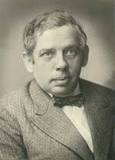 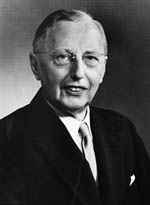 Схема, норма, узус. Понимая речь как индивидуальный акт, Ельмслев противопоставляет ей схему, норму и узус. Схема - это чистая форма, независимая от ее социального осуществления и материальной манифестации; она противостоит норме и узусу. Норма – материальная форма, определяемая в данной социальной реальности, независимая от деталей. Узус – совокупность навыков, принятых в данном социальном коллективе. Норма, по мнению Ельмслева, характеризуется как «фикция. Узус вместе с актом речи и схема отражают реальности». «Язык=схема». Предметом лингвистики становится метаязык; лингвистика превращается в метасемиотику. Задача теории состоит в том, чтобы учесть все логически возможные случаи. Поэтому описание должно строиться на дедуктивной и формализованной основе, необходимо использовать строго заданную систему терминов или алгебраическую запись.
Фигуры и функция. Язык, как считает Ельмслев, по внутренней структуре представляет собой набор фигур и знаковых функций. Фигурами называются признаки единиц – незнаки, используемые для построения знаков; функция – зависимость, удовлетворяющая условиям анализа, т.е. зависимость между членами функции (функтивами) – между классом и его сегментами (цепью и его частями) и между сегментами (частями или членами). Функции и фигуры исчислимы, «язык организован так, что с помощью горстки фигур и благодаря их все новым и новым расположениям может быть построен легион знаков».
Метод описаний. 3 основных требования к глоссематическому описанию языка: непротиворечивость, исчерпанность, простота описания. При этом подчеркивается, что требование непротиворечивости предшествует требованию исчерпывающего описания, а требование исчерпывающего описания – требованию простоты. Принцип простоты уточняется как принцип экономии и сокращения. Высоко оценивается описание, которое удовлетворяет всем требованиям.
Математическое языкознание
К концу 50-х гг. возрастает интерес к математическим приемам и интерпретациям языкового материала. Центрами возникшей математической лингвистики (МЛ) становятся США и СССР. МЛ развивается как теоретическая и прикладная наука, причем в том и другом случае методический (операциональный) аспект является ведущим. Теоретический аспект математического изучения языка характеризуется созданием различных моделей (гипотез) языка, речевой деятельности и текста. Наиболее распространенными являются логико-математические, теоретико-информационные, вероятностно-статистические модели. Их особенность – в понимании языка как такой структуры, которая может быть представлена как упорядоченная тем или иным способом, а потому математически описана.
Понимание языка как метаязыка поставило проблему текста как единственной языковой реальности. Соотношение реальности языковой модели и ее текстовой конкретизации было представлено как соотношение текста и смысла, текста и познающей способности говорящего. 
Все модели стали делиться на аналитические и синтетические. Задача анализа сводится к методике сегментации текста с последующей идентификацией и математическое интерпретацией сегментов. Задача синтеза – описание речи и механизма порождения речи.
Прикладной аспект прежде всего был связан с машинным переводом.